Produksi feature dan dokumenter
Pertemuan 1 – Pengantar Feature dan Dokumenter
Oleh : Naurissa Biasini, M.I.Kom
2
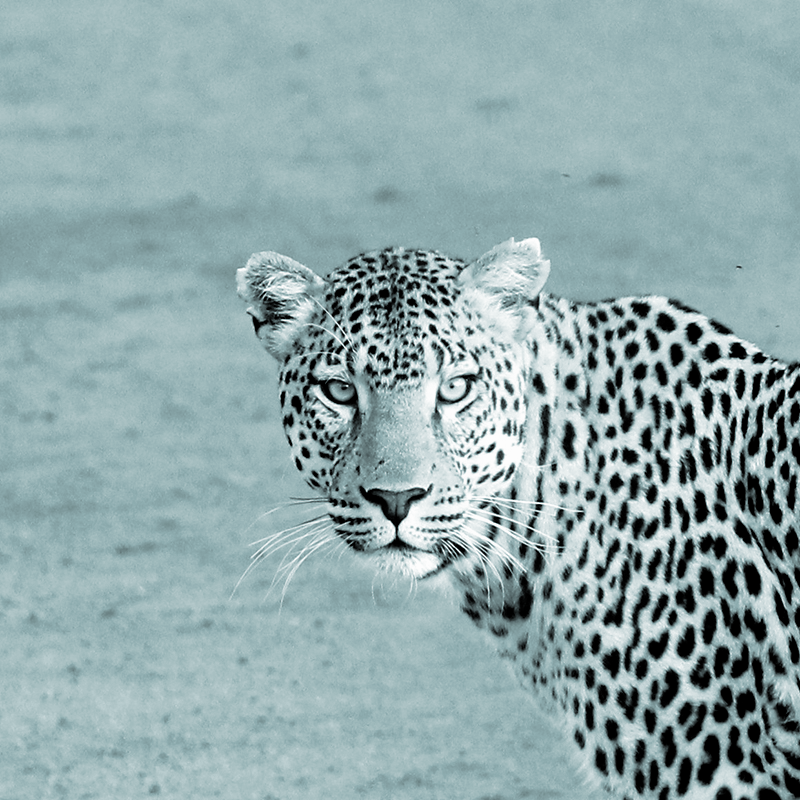 Hello!
I am Bias
I will be your lecturer this semester

Email me:
naurissa.biasini@upj.ac.id
3
Do these, and we’re all happy :D
Please… please… call me “Miss”, or “Kak” only!
Be punctual! If you’re late more than 15 minutes, you’ll be marked absent
You have FOUR times chance to skip the class. Remember, FOUR!
Please submit your assignments on time based on format and content that we agreed upon.
Drink and candy eating is permitted (clean your own mess!)
No more sleeping in my class
Ask relevant questions
PLEASE USE YOUR GADGET OUTSIDE THE CLASSROOM, or 
	I will take it from you and will not give it back
Liable protest is permitted
Please be on a positive attitude and behavior
Consultation is doable in working time
4
BOOKS!
Rosenthal, Alan, (2016), Writing Producing and Direction Documenter Film and Digital Video, Southern Illinois University Press,Carbondale

Linh Thu, Duy, (2015), Feature and narratives stories and Storytelling for Multimedia Journalist, Focal Press, New York and London
5
Pengantar feature dan dokumenter
Sering nonton? Bisa bedakan?
6
Let’s watch a couple of things first!
7
Jadi, apa bedanya?
Now, can you differentiate those two?
Banyak yang bilang pengertiannya tumpang tindih. Apa iya begitu?
8
Coba kembali lagi pada dasar jurnalistik
Ingat bahwa feature di sini adalah karya jurnalistik, yang berpedoman pada prinsip jurnalistik

Sedangkan dokumenter berdasarkan sejarahnya, berasal dari ranah perfilman
9
News feature
Istilah feature sendiri berangkat dari tradisi jurnalisme cetak yang menggambarkan jenis laporan jurnalistik yang memberikan kebebasan bagi penulisnya untuk mengemas laporan dengan teknik pemaparan kreatif sehingga tulisan lebih nyaman dibaca dan tidak kaku. 

Begitu pula dengan feature untuk televisi ataupun digital platform, merupakan karya jurnalistik yang menggabungkan penyampaian fakta dengan gaya bercerita yang lebih santai atau bahkan sastrawi
10
DOKUMENTER
A documentary film is basically a movie that attempts to document reality. Even though the scenes are carefully chosen and arranged, usually through editing after filming, they are not scripted and the people in the movie are not typically actors. 

Sometimes, a documentary film may rely on voice-over narration to describe what is happening in the footage; in other films, the images speak for themselves without commentary.
William H Phillips:
“A documentary film presents a version of events that viewers are intended to accept not primarily as the product of someone’s imagination but primarily as fact.”

Menurut Phillips, para pembuat film dokumenter biasanya melakukan satu atau lebih hal-hal berikut:
Memfilmkan apa yang terjadi
Merekonstruksi apa yang telah terjadi dan memfilmkannya, atau
Memfilmkan bagaimana sesuatu bisa terjadi.
11
Get the point?
12
Now, choose your team!
13
Thanks!
Any questions?